The Threat Environment
Attackers and Their Attacks 
Primarily from Raymond R. Panko, Corporate Computer and Network Security, 2nd Edition, Prentice-Hall, 2010


Professor Hossein Saiedian
EECS710: Info Security and Assurance
1
Basic Security Terminology
Need an understanding of the threat environment
Attackers
Attacks
Know your enemy
Security goals: CIA
Confidentially: disallow sensitive data (in computer or while traveling) to be read by unauthorized people
Integrity: disallow change or destruction of data
Availability: people who are authorized to use data shout not be prevented from doing so
2
Security Compromises
When a threat succeeds in causing harm to a business
Compromise, breach, incident
Countermeasures: tools used to thwart the attacks
AKA safeguards or controls
Can be technical, human, mixture of two
The TJX case study
3
Countermeasure Types
Preventative: keeps attacks from happening (most controls)
Detective: indentify when a threat is attacking and when it is succeeding
Corrective: get the business back on track after a compromise
4
[Ex] Employee [Contractor] Threats
Very dangerous; employees
Usually have extensive knowledge of the system
Often have the credentials needed to access sensitive data
Often know control mechanisms and how to avoid them
Companies tend to thrust their employees
A study of financial services cybercrimes
1996-2002
87% of attacks committed by employees
5
Employee Sabotage
Disgruntled employees: Destruction of SW and/or HW 
Or for financial advantage (selling shares short before subsequent drop in price)
[Case studies: Lloyd, UBS, LA]
Hacking: breaking into a system (using stolen credentials or other ploy)
To steal or find embarrassing info
6
Side Note: Hacking
Intentionally accessing a computer resource without authorization or in excess of authorization
Key issue: authorization 
Motivation is irrelevant (steal $1,000,000 or merely “testing security”)
Motivation: access to sensitive data, theft, thrill, validation of their skills, a sense of power
7
Employee Financial Theft or IP Theft
Reasons for accessing resources without authorization
To find embarrassing info
Criminal goals: financial theft
Mis-appropriation of assets
Theft of money [Case studies: Cisco  accountants]/Sabathia]
Criminal goals: theft of intellectual property (patents, trade secrets, copy righted items)
IP is owned by its company and protected by law
[Case study: paralegalemployee]
8
Employee Extortion
Perpetrator tries to obtain money or other goods by threatening to take actions that will threaten the employer’s IT resources/assets
Logic bomb
[Case study: Carpenter]
9
Computer/Internet Abuse
A particular employee sexual harassment case [Case study: Leung]
Abuse: activities that violate a company’s IT use or ethics policies
Downloading (porn, illegal media/SW, malware, malicious tools)
Downloading porn could lead to sexual harassment lawsuit against the company
Non-Internet abuse: unauthorized access to private data [Case study: Obama’s phone records]
10
Data Loss
A damaging employee behavior
Loss of laptops, USB drives with sensitive information, optical disks
Ponemon survey: 630,000 laptop losses at airports every year
11
Other “Internet” Attacks
Contract workers: access credentials not deleted after contract
Can create risks identical to those created by the employees
12
Traditional External Attack[ers]
Malware [evil software] writers: virus, worms, Trojan horses, RATs, spam, …
Viruses: programs that attach themselves to legitimate programs
Initially: via floppy disks; now most are spread via emails or downloaded “free” software (or porn)
13
Traditional External Attack[ers]
Worms: full programs that do not attach themselves to other programs 
[Cast study: Slammer]
Spread very similar to viruses but have far more aggressive spreading mode 
Jump from one computer to another without user’s intervention
UCB researchers: a worst-case direct propagation worm could do $50 billion damage in the US
www.messagelabs.com keeps data on worms and viruses (1% of all emails contained V or W)
14
Traditional External Attack[ers]
Payloads: pieces of code that do damage or merely annoy the user
Malicious payloads: potentials for extreme damage (e.g., delete files or install other malware]
Trojan horse: a program that hides itself by deleting a system file and taking on its name
Look like legitimate system files
Remote Access Trojans [RAT]: attackers remotely access a computer to do pranks
15
Traditional External Attack[ers]
Spyware: a spectrum of Trojan horses programs that collect data and make it available to the attacker
As cookies
Keystroke loggers
Password stealing software
Data mining spyware (searchers the HD)
Rootkits: a software that takes over the “root” account and uses its privileges
Recall Sony’s extremely negative publicity, 2005
16
Traditional External Attack[ers]
Mobile code:  downloaded items may contain executables in addition to text, images, and sound
Examples: Microsoft Active X, Javascripts
Often innocent, but if a computer has a vulnerability opened by the mobile code, hostile mobile code will exploit it
17
Traditional External Attack[ers]
SPAM: unsolicited email
Annoying, fraudulent, advertise dangerous products, distribute viruses, worms, and THs
According to MessageLabs: 73% of all emails are spam (March 2009)
Phishing: emails that appear to come from a bank or a legit firm
Often direct the victim to an authentic-looking website
Garner survey (2007): the US customers scammed out of $3.2 billion in 2007
18
Traditional External Attack[ers]
Hoaxes: make the victim feel unintelligent
sulfnbk.exe hoax: asked users should delete sulfnbk.exe because it was a virus (users deleted their AOL access)
DoS attacks: make a server (or entire network) unavailable to legitimate users
19
Anatomy of a Hack
Reconnaissance probes
Port scanning
Social engineering
Shoulder surfing
DoS attacks
20
IP Address Scanning
IP address probes (e.g., in range 129.237….) are sent to learn about the live IP addresses before attacking
Via ICMP [Internet Ctrl Msg Protocol], e.g., echo and echo-reply
21
Port Scanning
Once the attackers know the IP addresses of live hosts, it needs to know what programs (based on ports #) are running
Ports 0-1023 are for well-known programs
Example: port 80 is used by HTTP servers, 21 is used ftp, 22 is used by ssh, 23 by telnet
Attacker sends port scanning probes
22
IP/Port Scanning
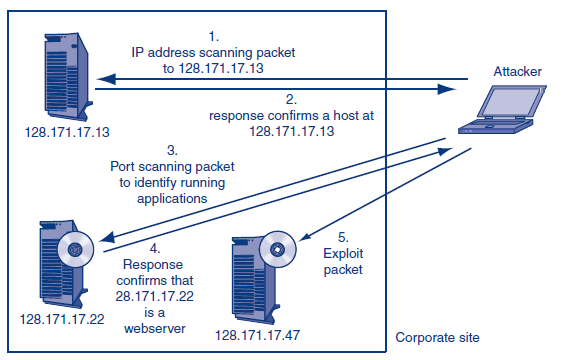 23
Spoofing
Each packet carries a source IP address
Like a return address
Hackers do not want to publicize their IP address (to avoid reverse tracking)
Place a different IP address in the packet
What about replies to the ICMP packets?
24
Spoofing Illustrated
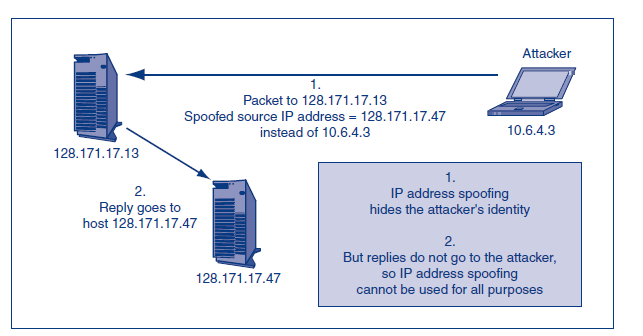 25
Spoofing Illustrated: Chain of Attack Computers
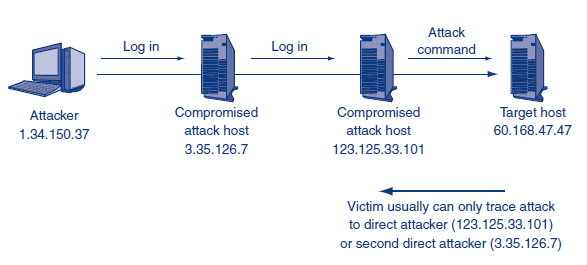 26
Social Engineering
A hacker calls a secretary claiming to be working with her/his boss and asks for sensitive info (e.g., password)
[Case studies: US Treasury, HP]
Piggybacking: following someone thru a secure door
Looking over should surfing
Pretexting: claiming to be a customer
27
DoS Attacks
Attempts to make a server (or network) unavailable to the users
Attack on availability
Flood hosts with attack packets (TCP SYN packets)
Distributed DoS attacks
Attacker places bots on many Internet hosts
Bots increase the attack rate
Code Red attack on the White House (2001)
28
DDoS Illustrated
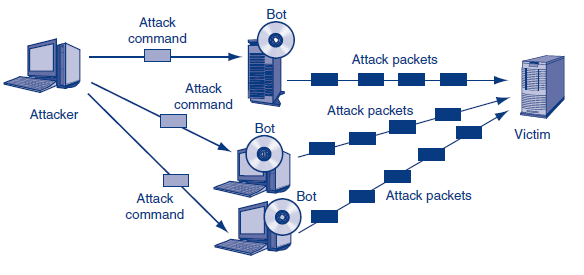 29
Attacker Skill Levels
Script kiddies 
Career criminals
FBI (2006): $67 billion costs to businesses a year
[case study: Vasiliy]
International gangs (no prosecution)
Black markets [case studies: Pae and CardCops]
30
Hackers’ Motivations
Fraud, theft, extortion [several case studies]
Stealing sensitive data about customers and employees
Bank account, stock account
Identify theft
Corporate identity theft [a couple case studies]
Competitor threats (commercial espionage)
Cyberwar (by national governments)
Cyberterror
31
Conclusions
The threat environment
Know the enemy
Can be within; can be the very people (IT personnel) expected to protect the system
Quis custodiet custodes?
Types of threats/attacks
Types of attackers
32